Séminaire national BTS Maintenance des Systèmes – Lycée Raspail Paris
13 et 14 novembre 2014
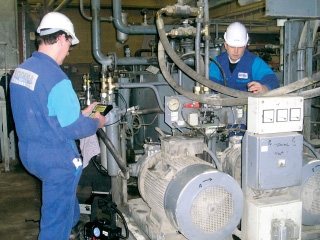 BTS Maintenance des SystèmesOption systèmes de productionoption systèmes énergétiques et fluidiquesOption systèmes éoliens
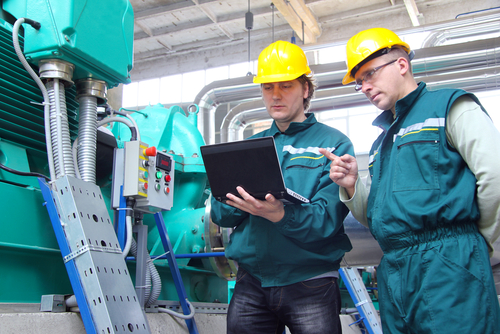 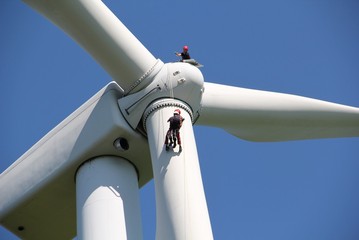 1
Jeudi 13 novembre 2014
2
Vendredi 14 novembre 2014
3
Vendredi 14 novembre 2014
Séminaire national BTS Maintenance des Systèmes – Paris – 13 et 14 novembre 2014
4
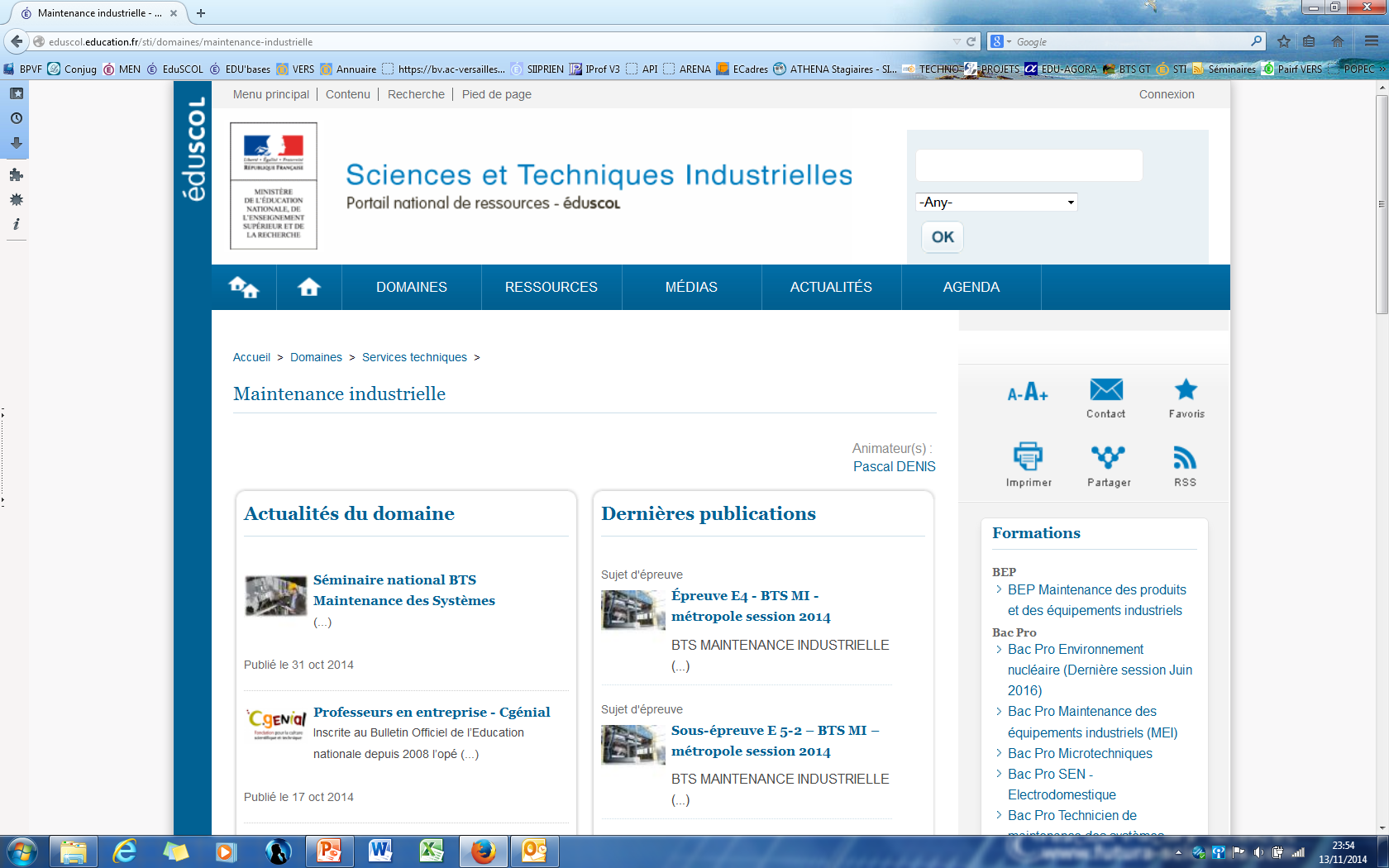 5